RHIC Operation Status
Yun Luo, yluo@bnl.gov
( 2012 May 01, Timing Meeting )
Operation Updates
RHIC operation   is running smoothly and continuously. 
Thanks to hard work from many groups.

Tuesday     Declared Physics run in EVE shift
Wed          Vernier scan / background reducing
Thursday    Panic:  huge measured Yellow emittance at injection 
Friday          QLI due to Blue mains in OWL shift
                     Both L cooling on from fill 16795 in EVE shift
Saturday     Long store in DAY shift (LIPA work at Booster behind)
Sunday        QLI due to  in DAY shift  due to bi5-qd2 unstable
                     Shorter store in EVE shift due to yi6-th17 tripped off
Monday      Long store in DAY shift ( RF work in Booster )
Bunch Intensities & Rates
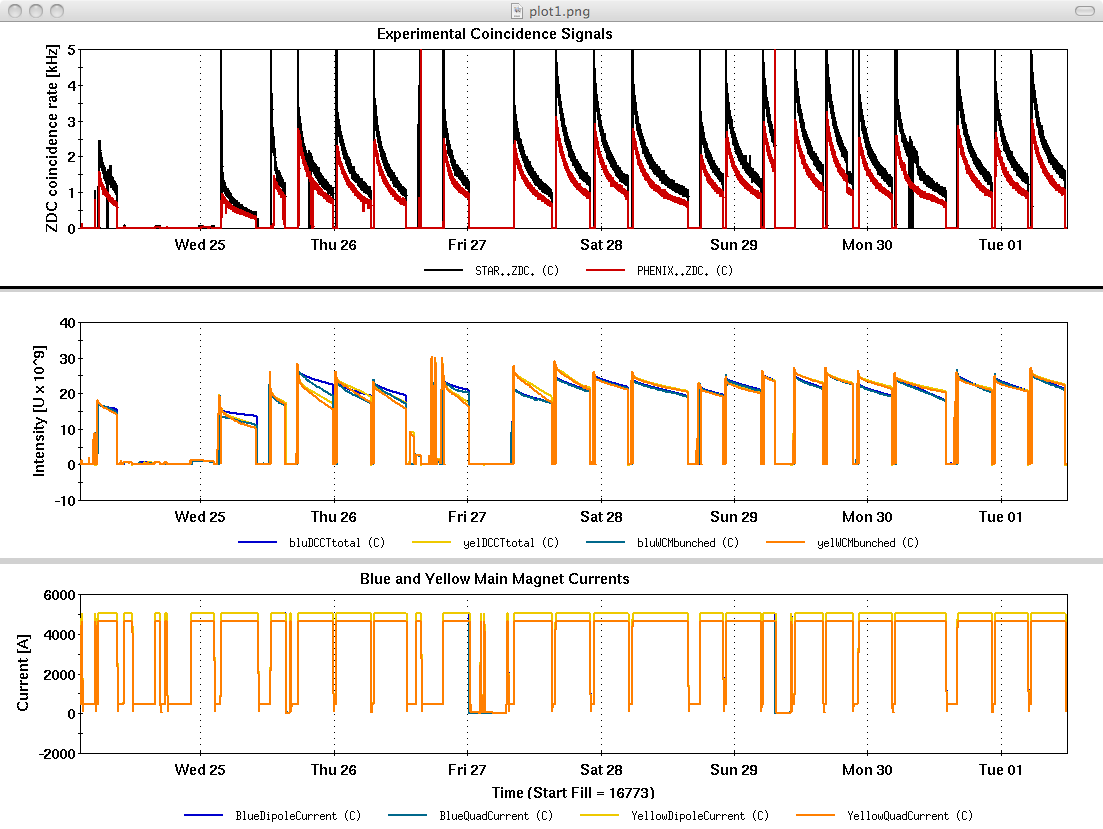 Transverse Emittance & Bunch Length
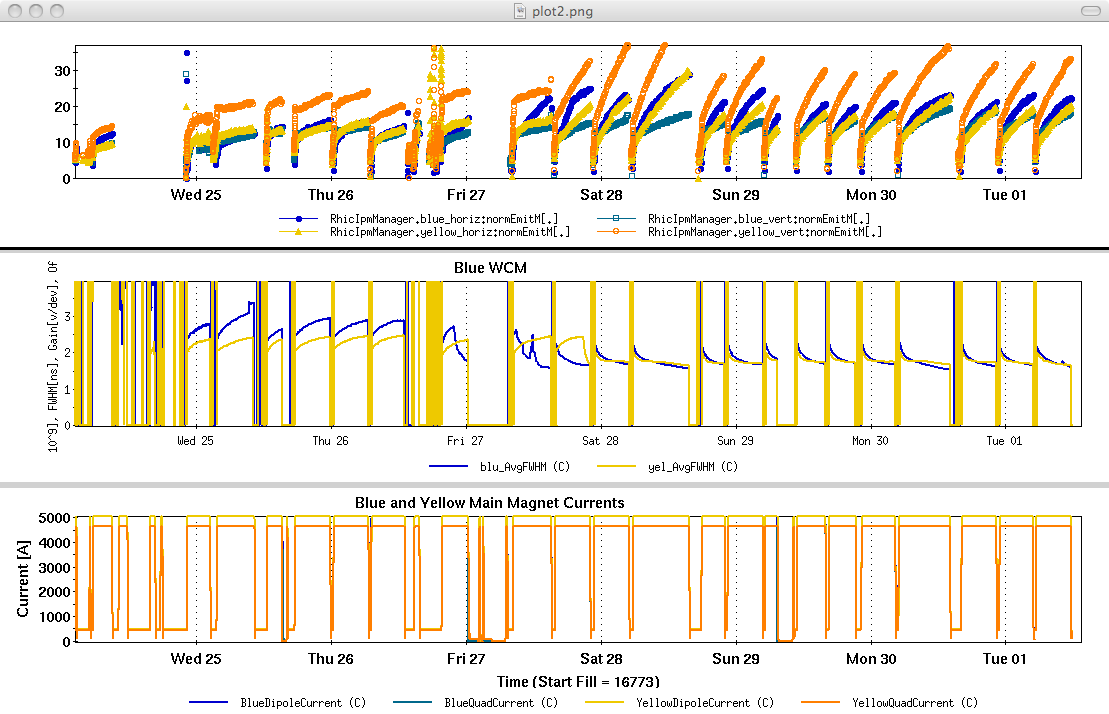 Injection bunch Intensities
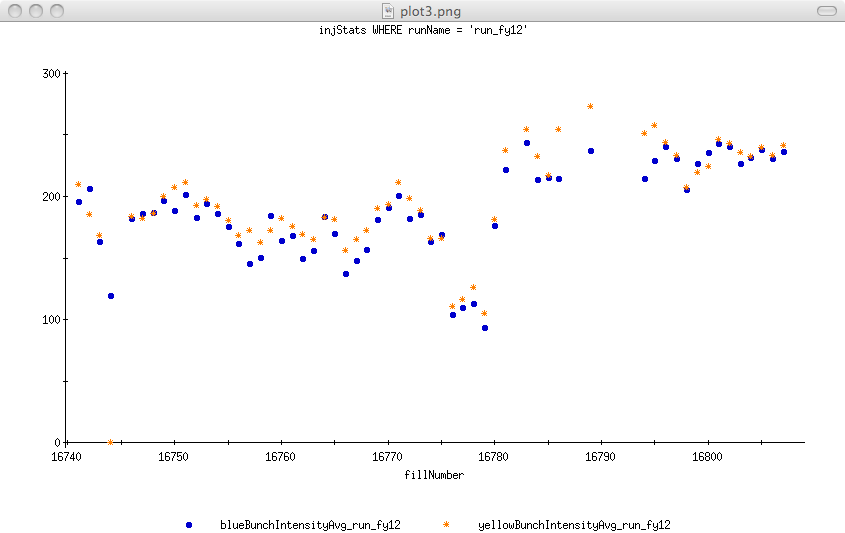 Intensity Ramp efficiency
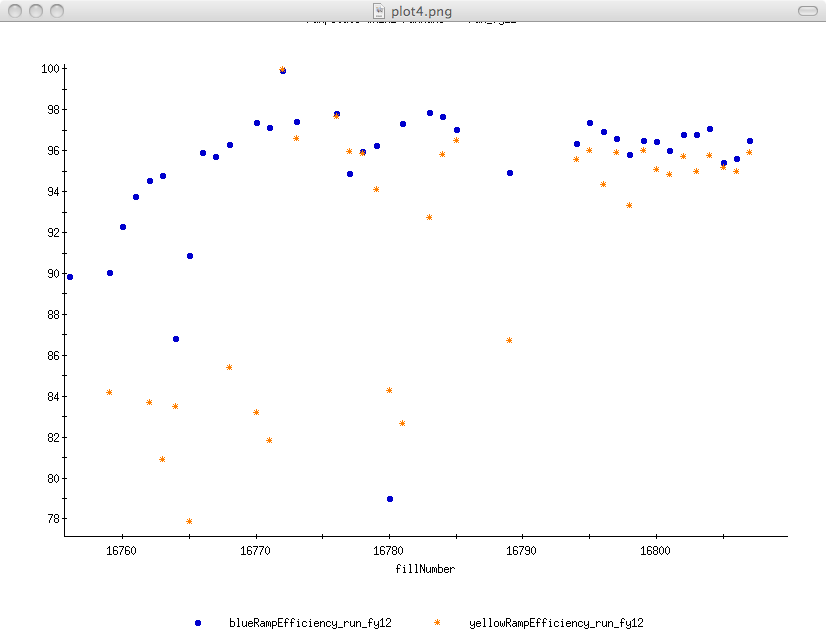 Plan of this week
Continue Stable Physics run
Transverse Stochastic cooling
Double-merging in Booster 
APEX Wednesday May 02